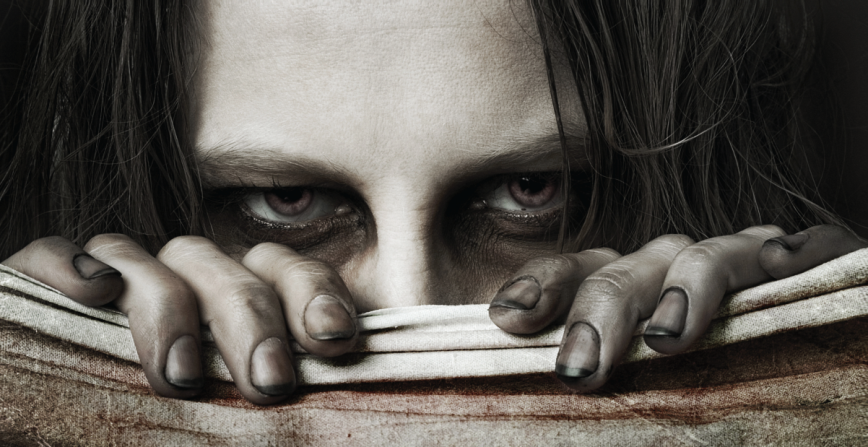 Don’t Become a Library Zombie
Use Your ILS to Survive 
The Genrefication Process
[Speaker Notes: Introduce yourself.  School librarian and HCCA provider.  Both sides of the process.  Used Destiny.]
SURVIVAL TIP #1
PLAN WITH THE 
END IN MIND
These strategies will save you 
time and frustration.
DON’T TOUCH A BOOK MORE 
OFTEN THAN NECESSARY
If you are changing spine labels, consider counting this as inventory.  Left- over labels and unedited call #s = missing books.
If you aren’t changing spine labels, apply genre stickers or translucent colored labels as you sort!
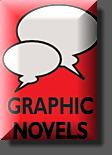 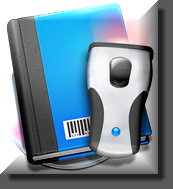 Work With Vendors to Get 
What You Need
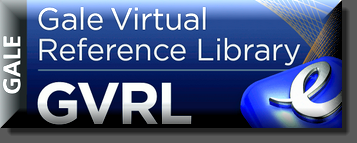 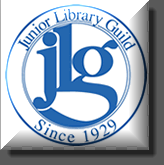 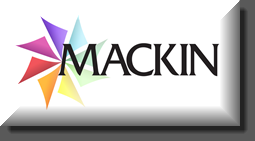 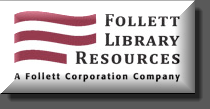 Customized cataloging for MARC records, call numbers, spine labels & genre labels is often possible.
SURVIVAL TIP #2
LEAVE SIGNPOSTS
Students must know where to find a book in its new genrefied location.
[Speaker Notes: Leaving signposts for your students is the most important step in the genrefication process.  You will have handled your books a million times in the last few months and their new organization will seem obvious to you.  No so for your students.  They will need explicit direction in order to begin using their library in its new configuration.  This can easily be accomplished by editing the copy record of each title in your database so that the information appearing in the Online Public Access Catalog or OPAC includes the new location of the book they select.]
What are my options?
#1  ADD A GENRE PREFIX TO THE 
CURRENT CALL NUMBER 





#2  CHANGE THE CALL NUMBER PREFIX TO REFLECT THE NEW GENRE
#3  ADD THE GENRE TO THE CALL NUMBER TO INDICATE LOCATION




PROS
No need to redo spine labels.
Easy to know where to search library for title.

CONS
Need a way to indicate location on book to help shelvers (colored labels & signs?)
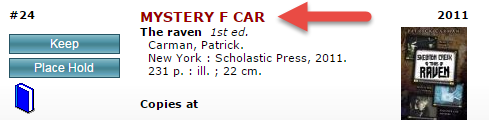 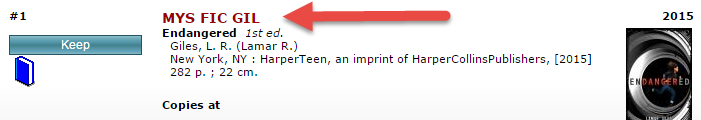 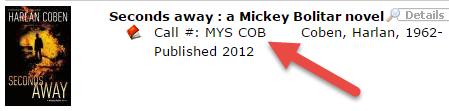 [Speaker Notes: All of these methods can be done globally but you will need to scan each title in a genre in order for this to happen.  I’ve found that using a using a wireless laptop and handheld scanner at the shelves is the most efficient method.  It’s probably the same process that most of you use to complete your inventory.  As a matter of fact, I actually skipped doing inventory the year that I genrefied.  Since I opted to replace spine labels it was easy to identify books in the database that didn’t receive new call numbers.  I simply marked them all missing and deleted them.
The first two options require new spine labels.  It can be helpful, but not necessary, to apply translucent spine label covers for quick shelving reference and to help your students ID the various genres quickly.
The third option can be accomplished without applying new spine labels, but some indication of shelving location will be necessary.  You can use either a genre sticker or a translucent colored label from vendors like Demco or Highsmith.

Whatever you decide, go with what will be most useful to your students.]
How do I create these signposts?
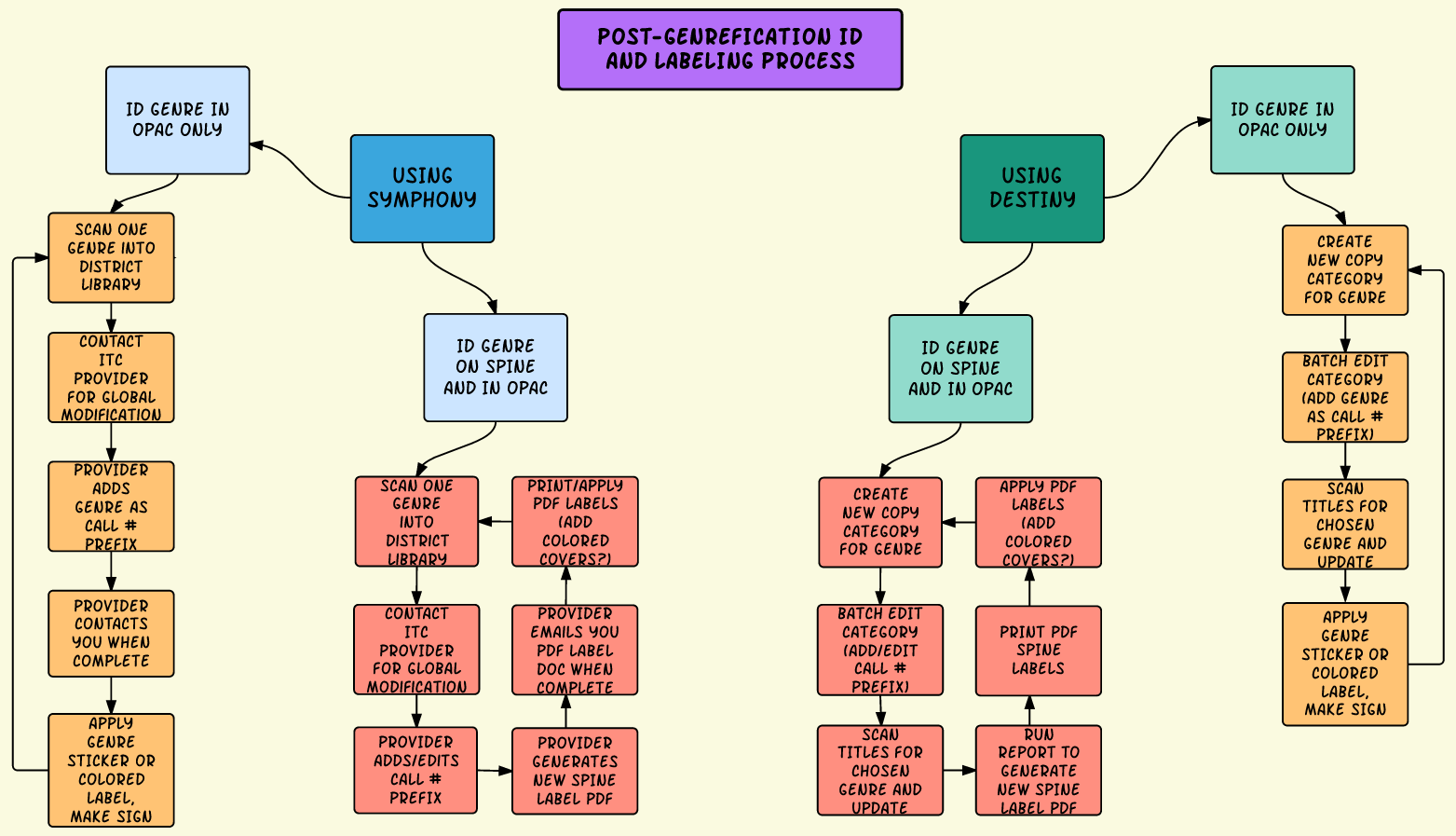 Google Doc of Image Available Here
SURVIVAL TIP #3
LET YOUR ITC PROVIDER DO THE HEAVY LIFTING
Sirsi/Dynix Symphony
Prep Copies for New/Edited  Prefix
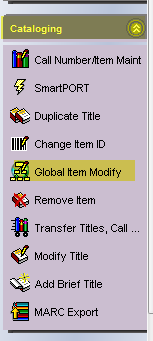 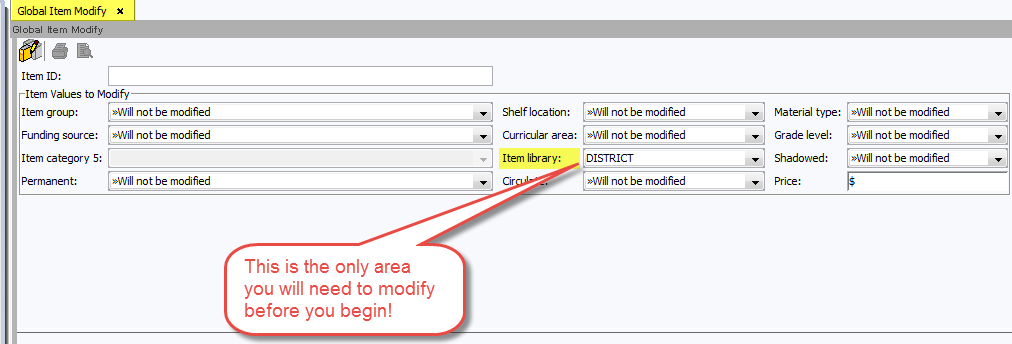 Set Global Item Modify wizard to change items’ 
library location to DISTRICT.
Move Copies to DISTRICT
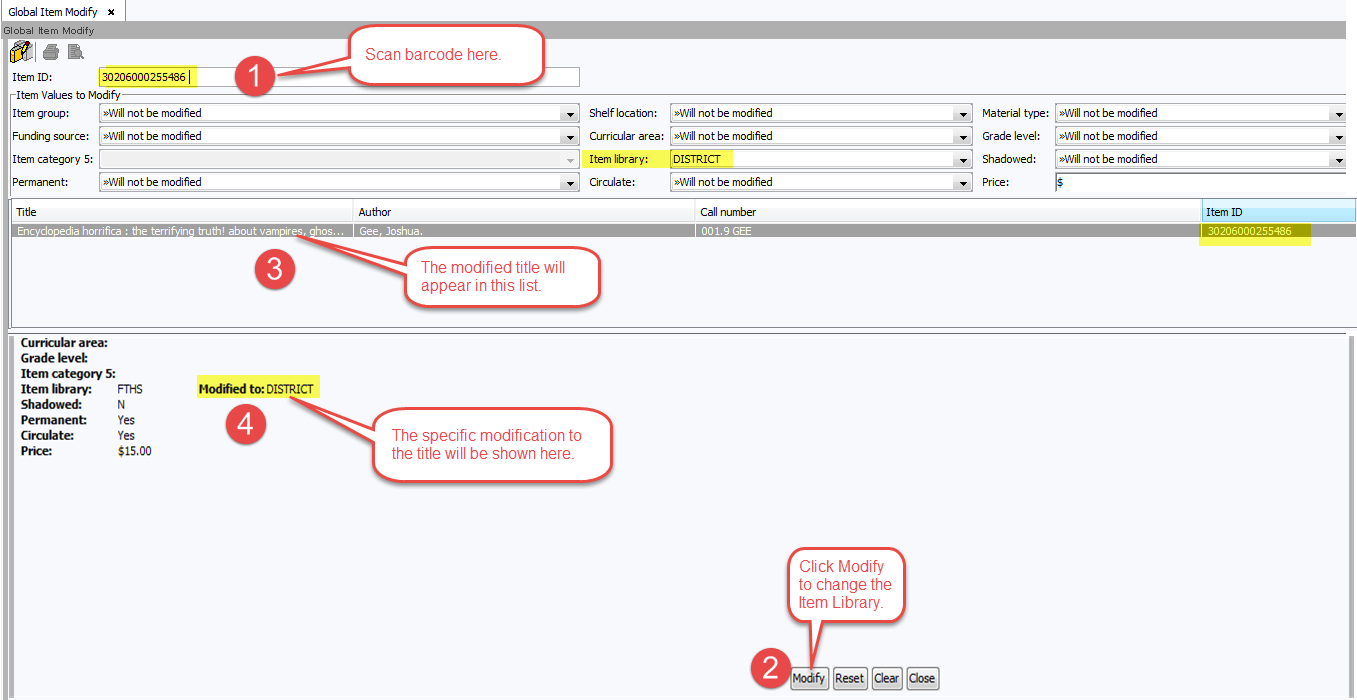 Scan copies for one genre to remove them from your building library. Contact your ITC Provider.
Let the magic happen!
Your ITC Provider will run a script on the server that will magically update all of the copies moved to the DISTRICT library with the new/modified call number prefix and then they will move the copies back to your library.

They can also:

eMail a shelf list of the titles in the new genre.

eMail a PDF of your new spine labels for you to print and apply.
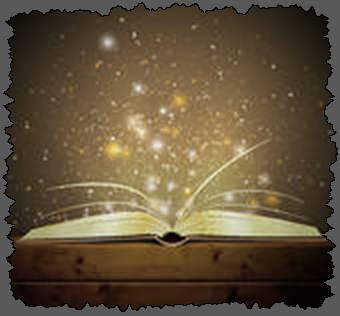 SURVIVAL TIP #4
USE ILS TOOLS TO 
UPDATE YOUR COPIES
Follett Destiny
Batch Edit Titles for a Specified Genre
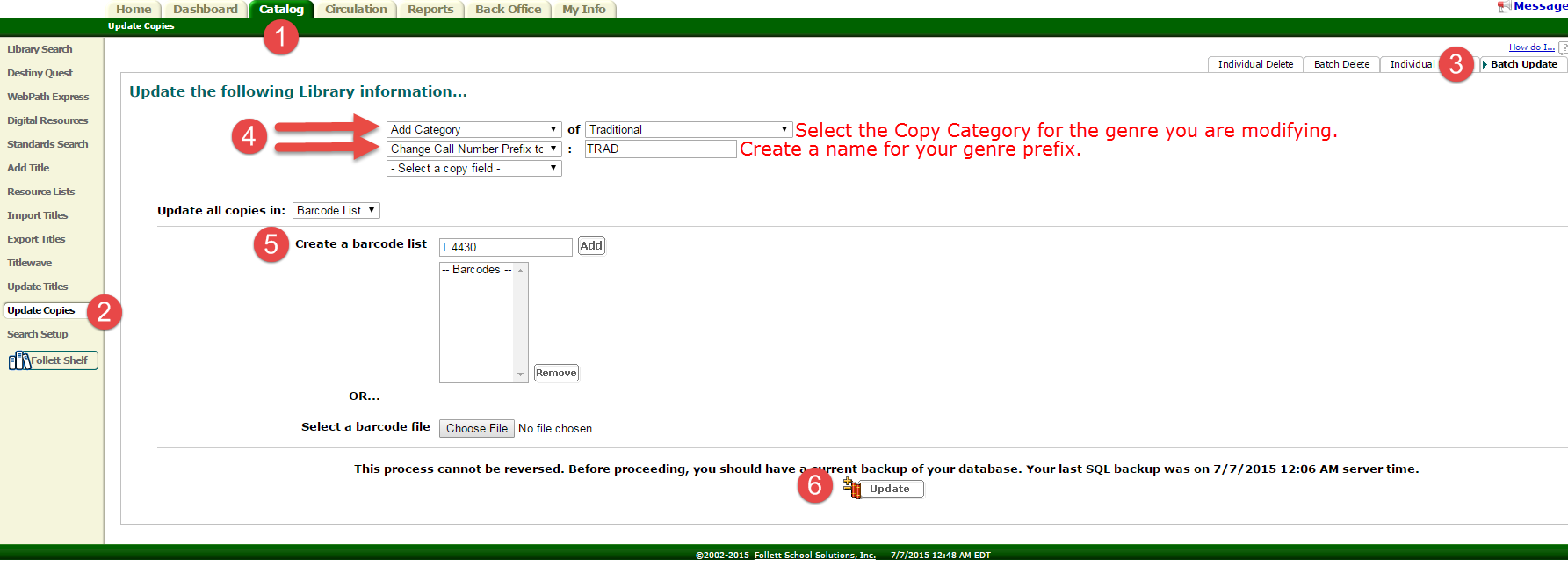 [Speaker Notes: Be sure to check your copy category to see that it is not Restricted from student searches. This is a great way for kids to locate titles they are most interested in.]
Check Your Results
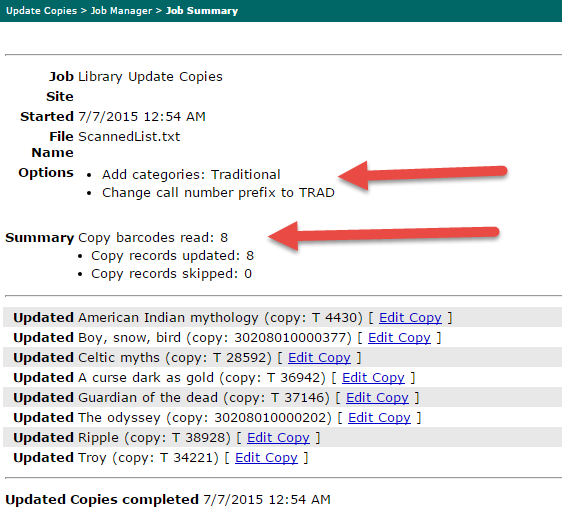 Use the Edit Copy links to make additional changes.
Generate New Spine Labels
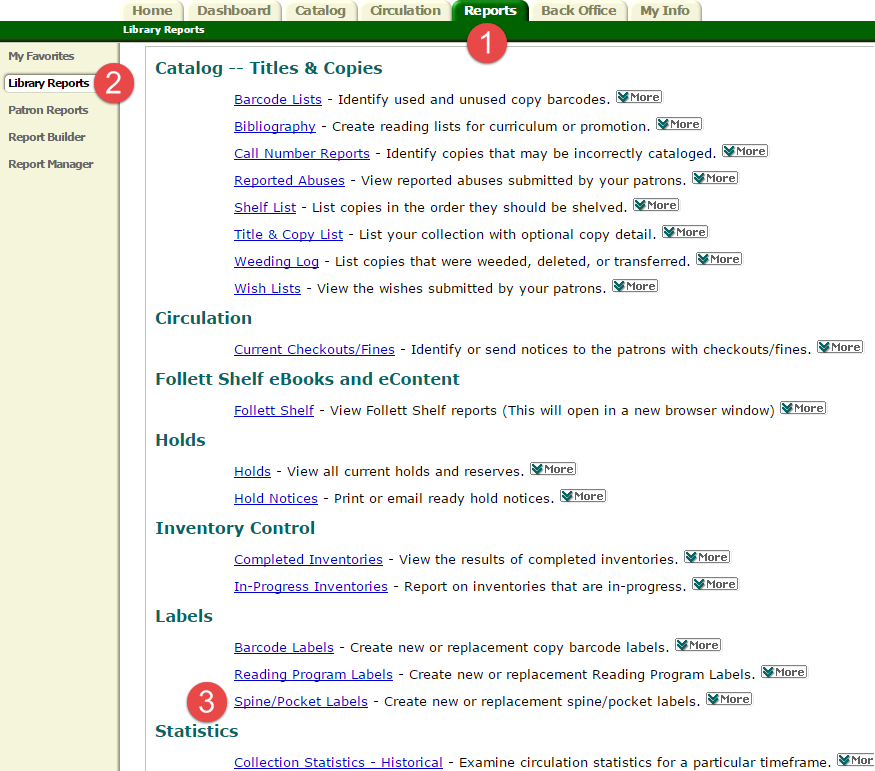 See how helpful those 
Copy Categories can be?
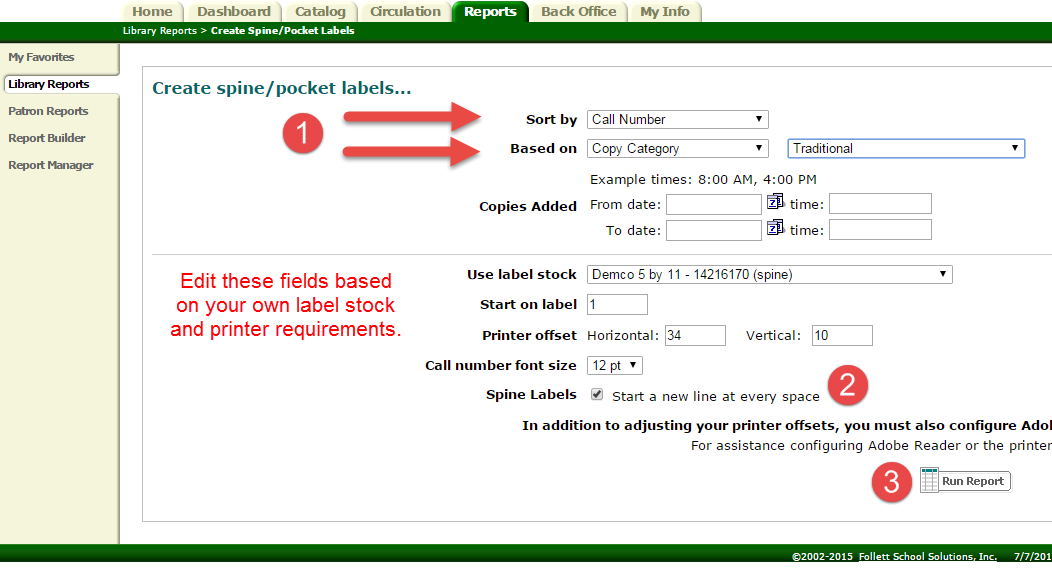 Print Your New Genre Labels
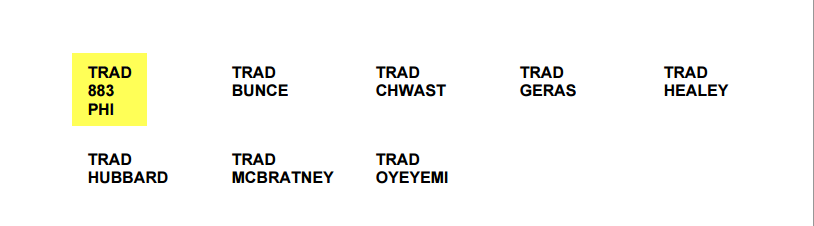 This even works with nonfiction titles in the genre!
SURVIVAL TIP #5
MAINTAIN YOUR COLLECTION
Use every tool in your arsenal to increase your chances of survival.
Symphony Users Can Modify Copies
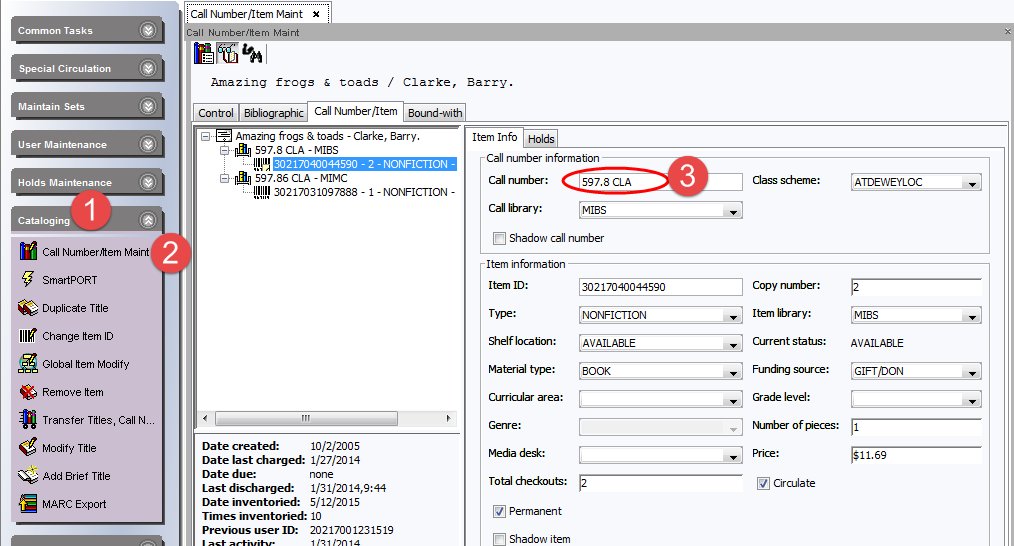 Destiny users can add
 copies to a Copy Category
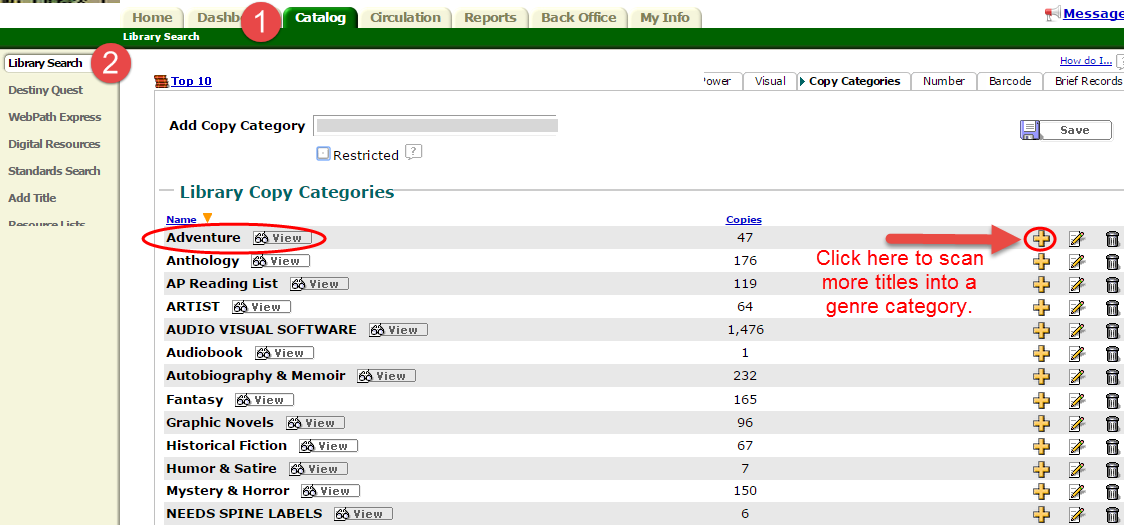 This works great if vendor has customized your call #!
Or they can batch edit titles for new books of a single genre and print spine labels.
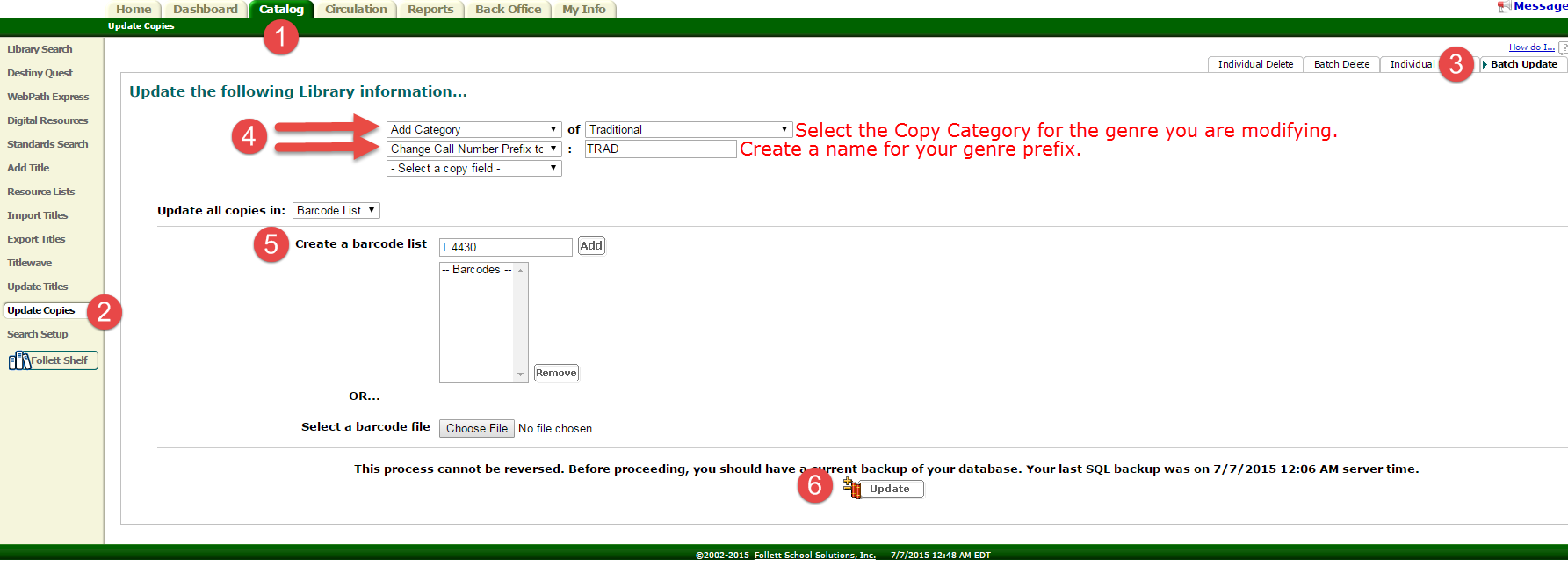 Same process as before!
SURVIVAL TIP #6
STICK WITH YOUR FRIENDS
You’d be amazed how helpful & careful middle and high school students can be if you are willing to share the work!
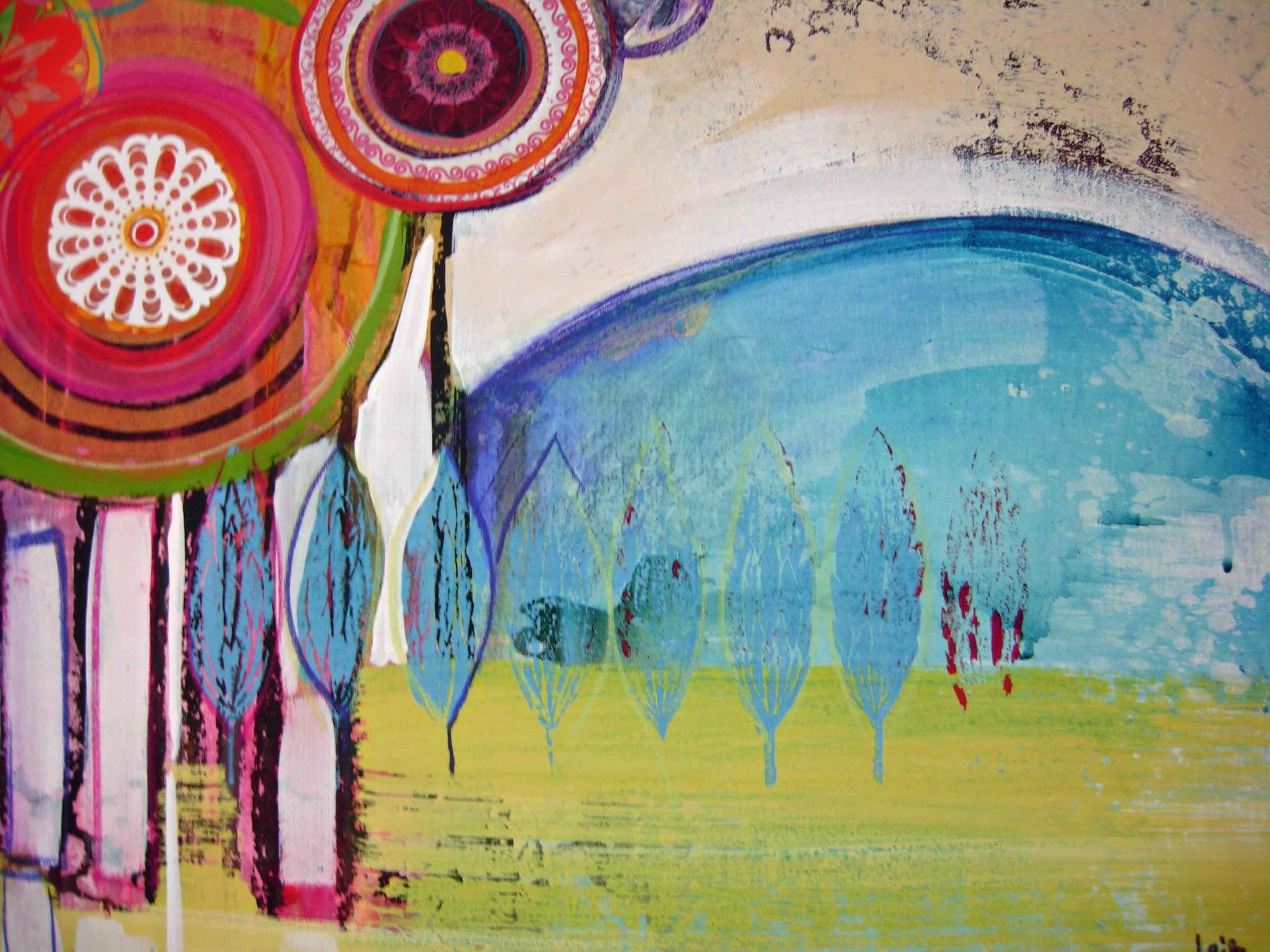 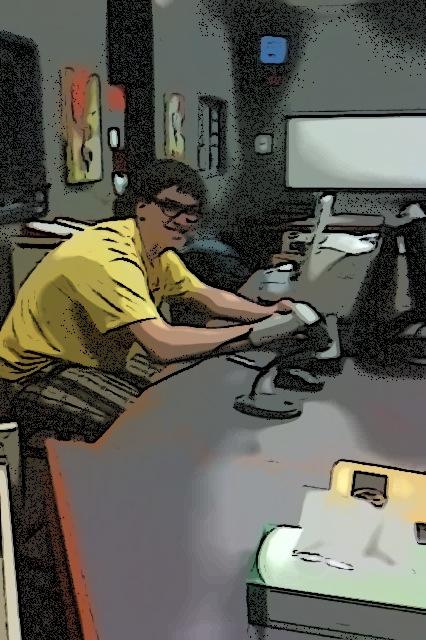 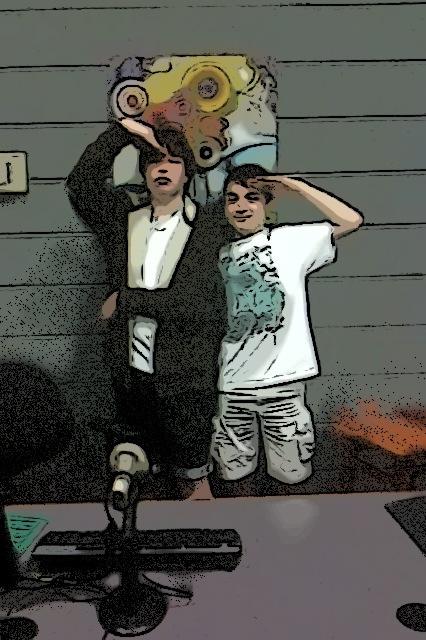 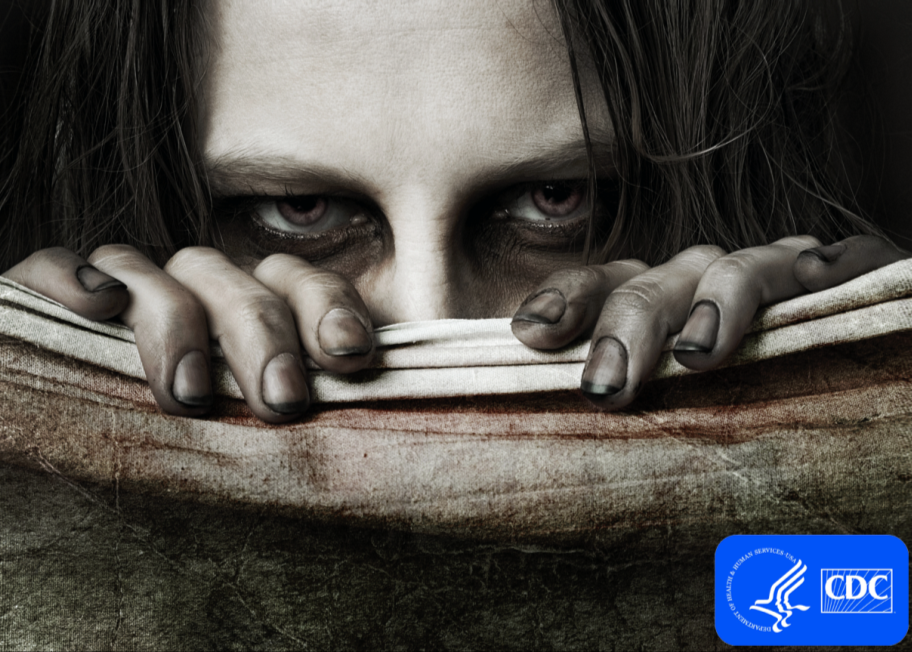 If you can survive genrefication, 
then you are ready for any emergency…
Even a zombie apocalypse!
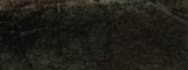